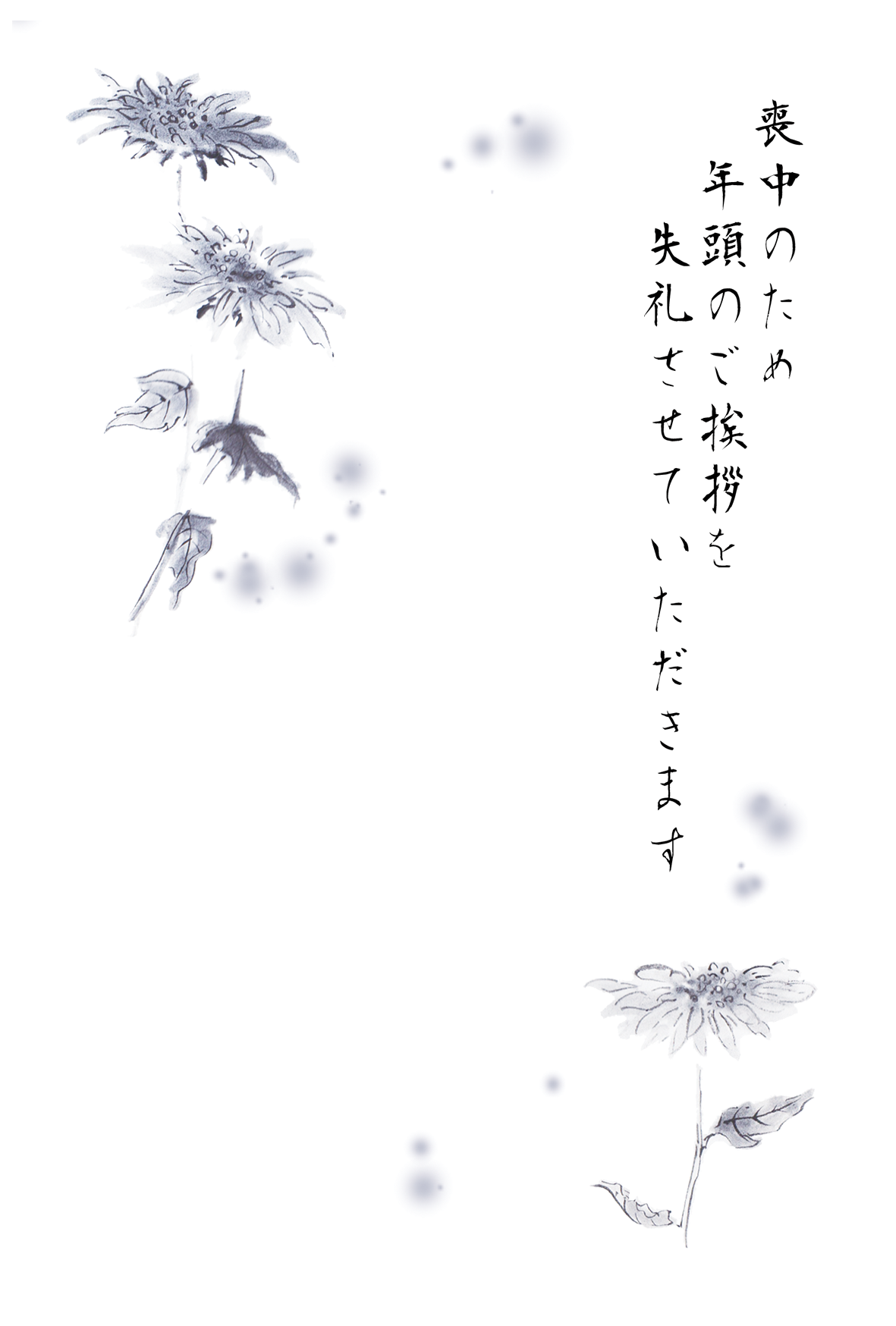 続柄 ほげら ほげが十三月四十一日に享年百二十三歳にて永眠いたしました
寒さが厳しい折 皆様のご健勝と良き年になりますようお祈りいたします

　　令和〇年一月
〒一〇〇-〇〇一四
東京都千代田区永田町二丁目三番一号
ほげら ふが
　　　　ぴよ